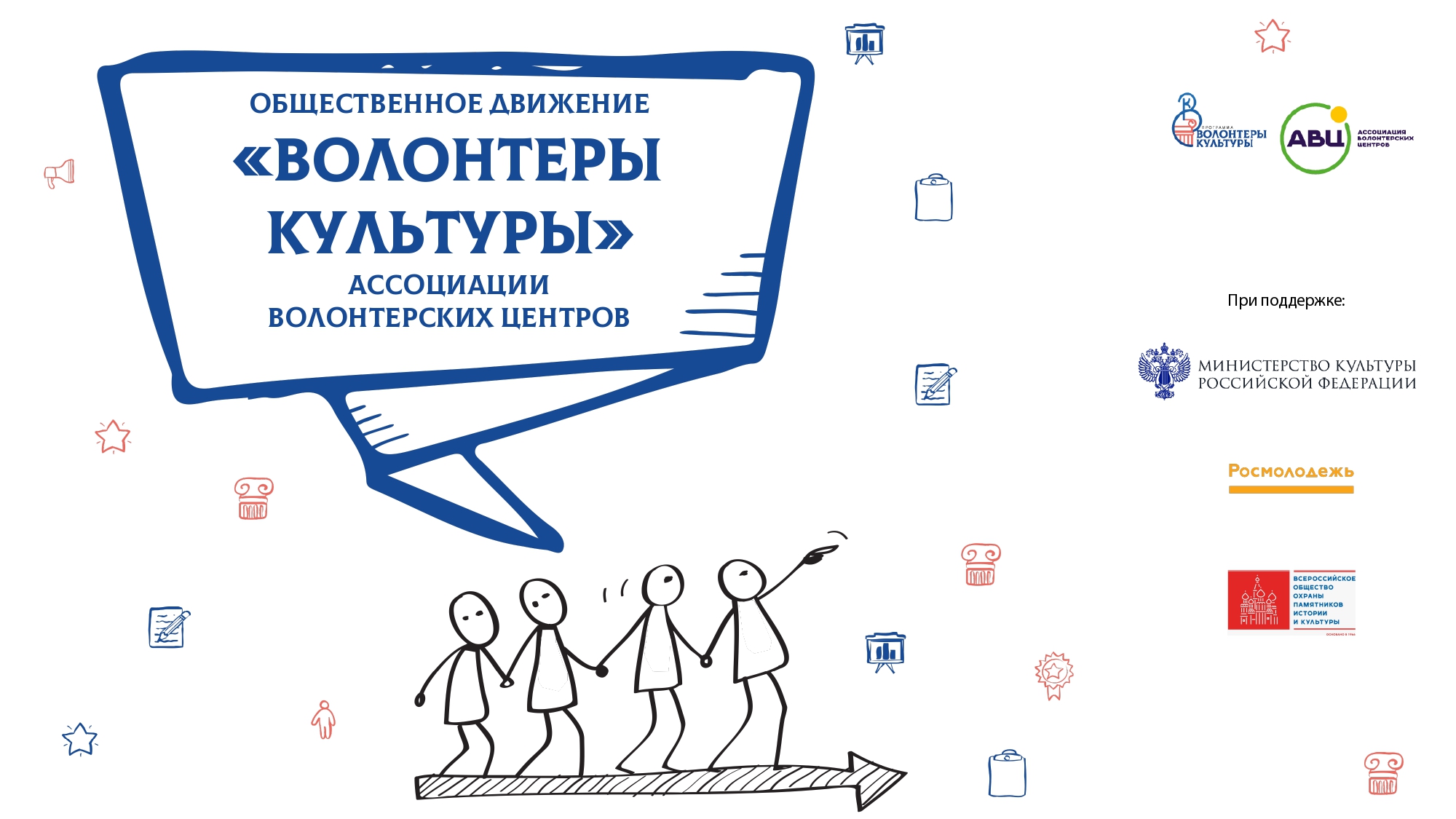 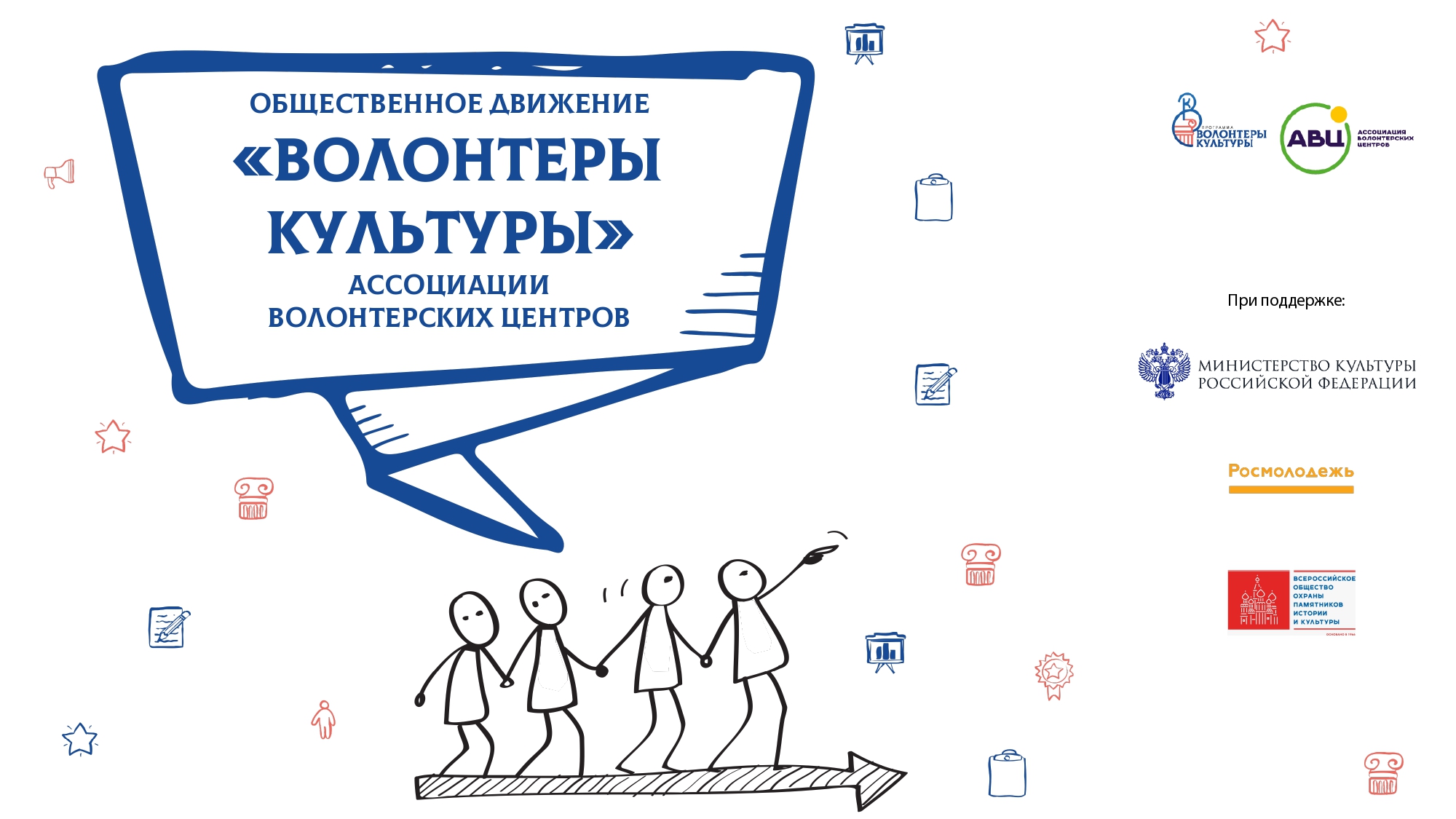 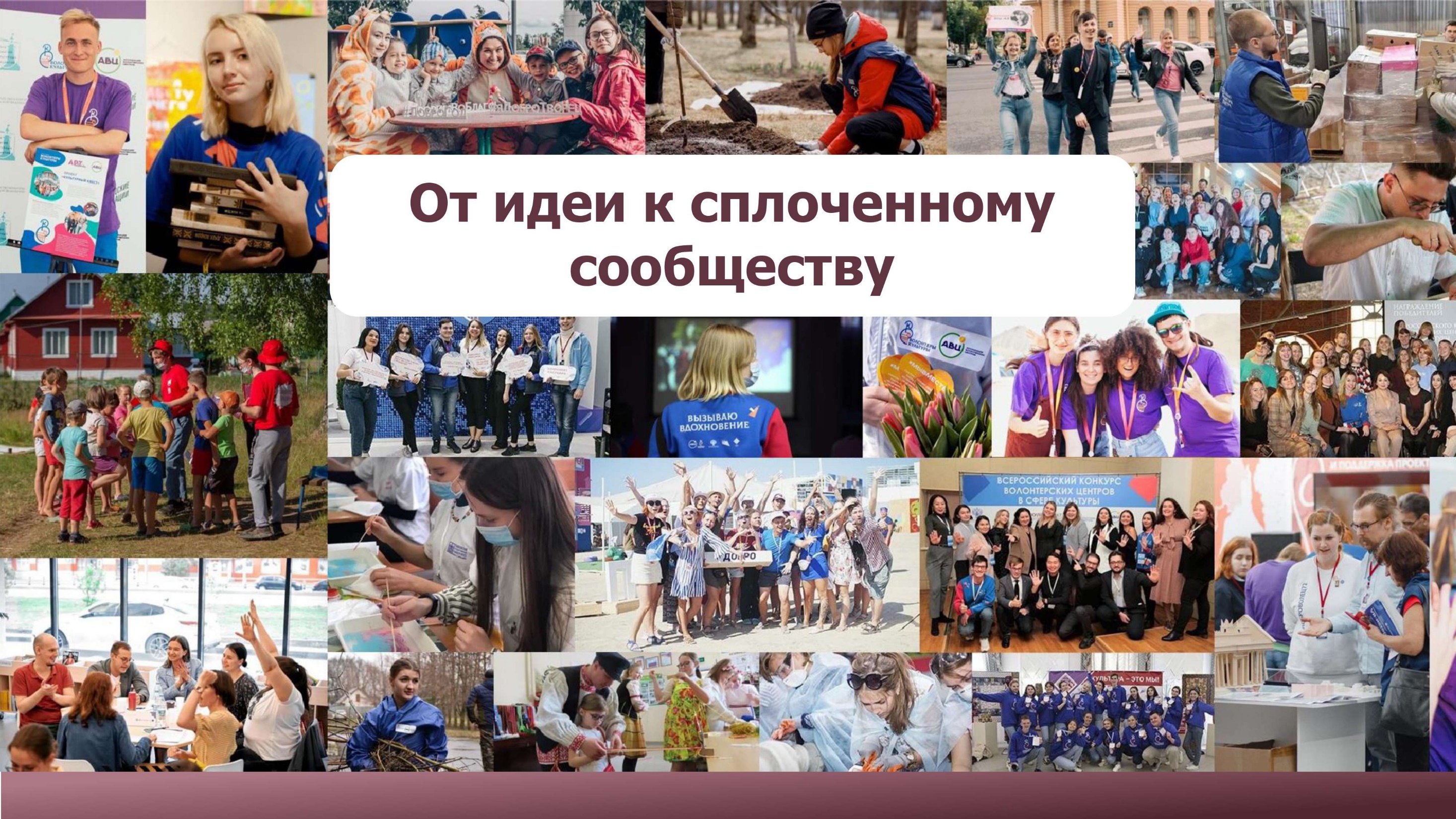 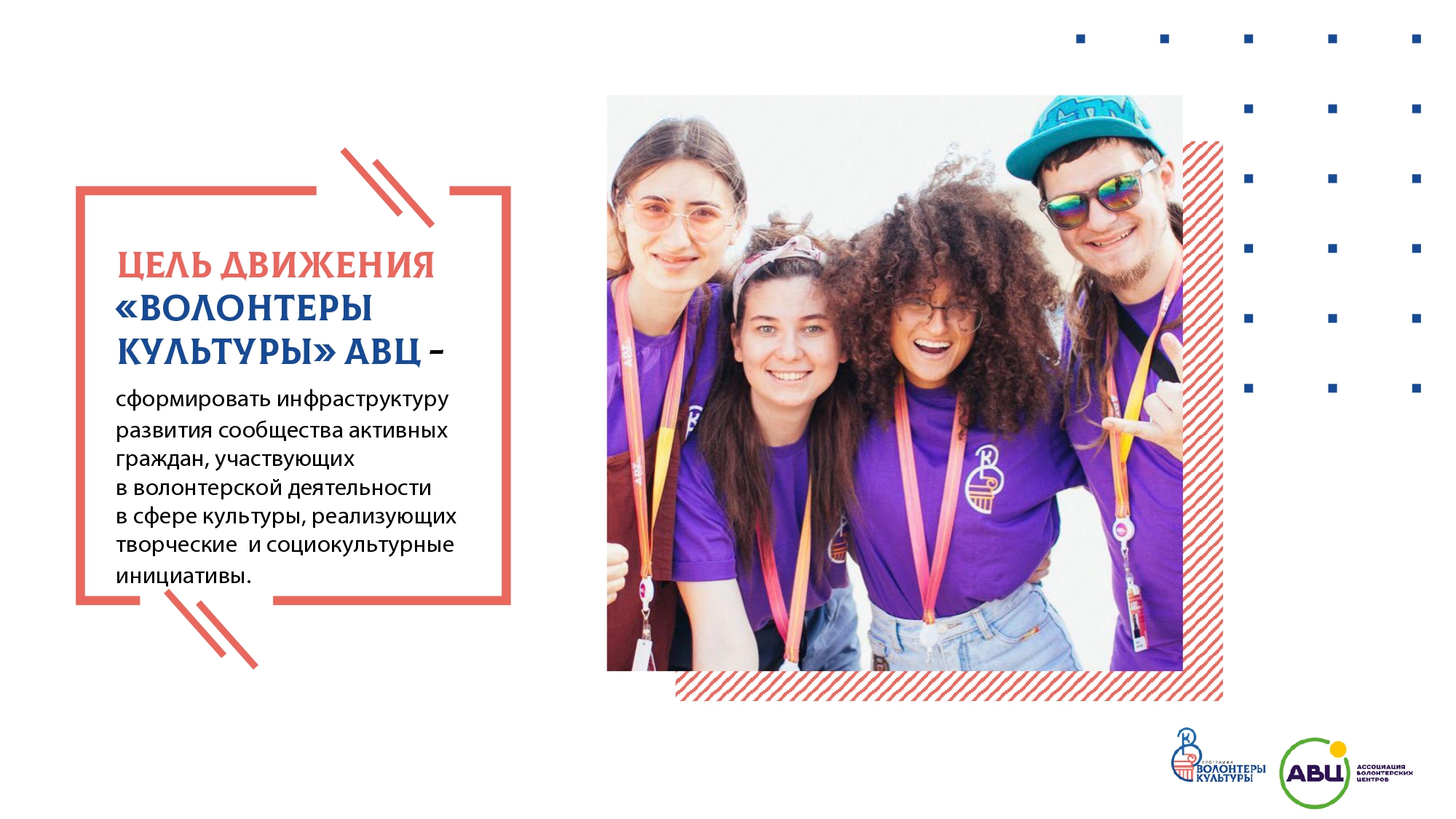 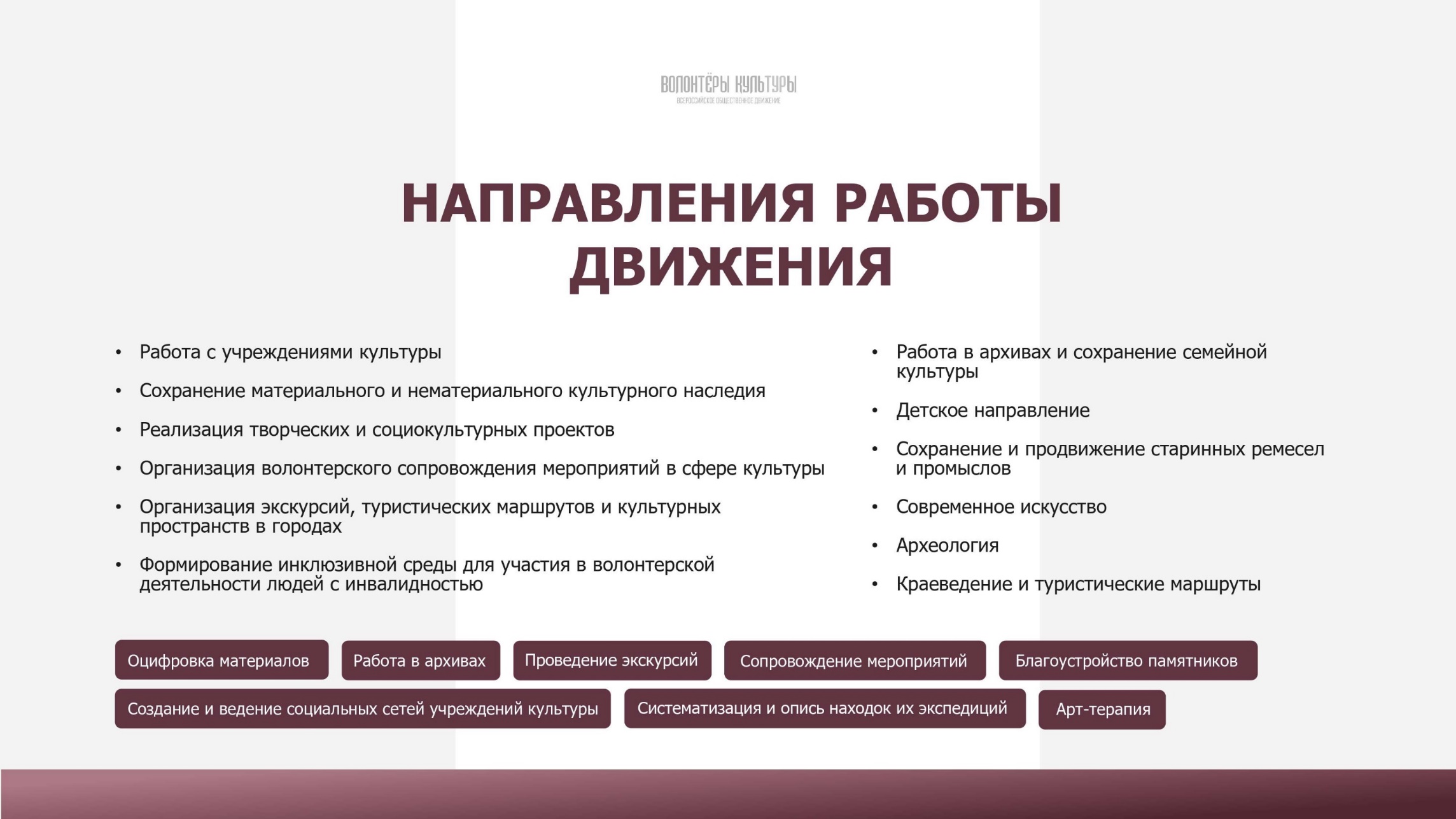 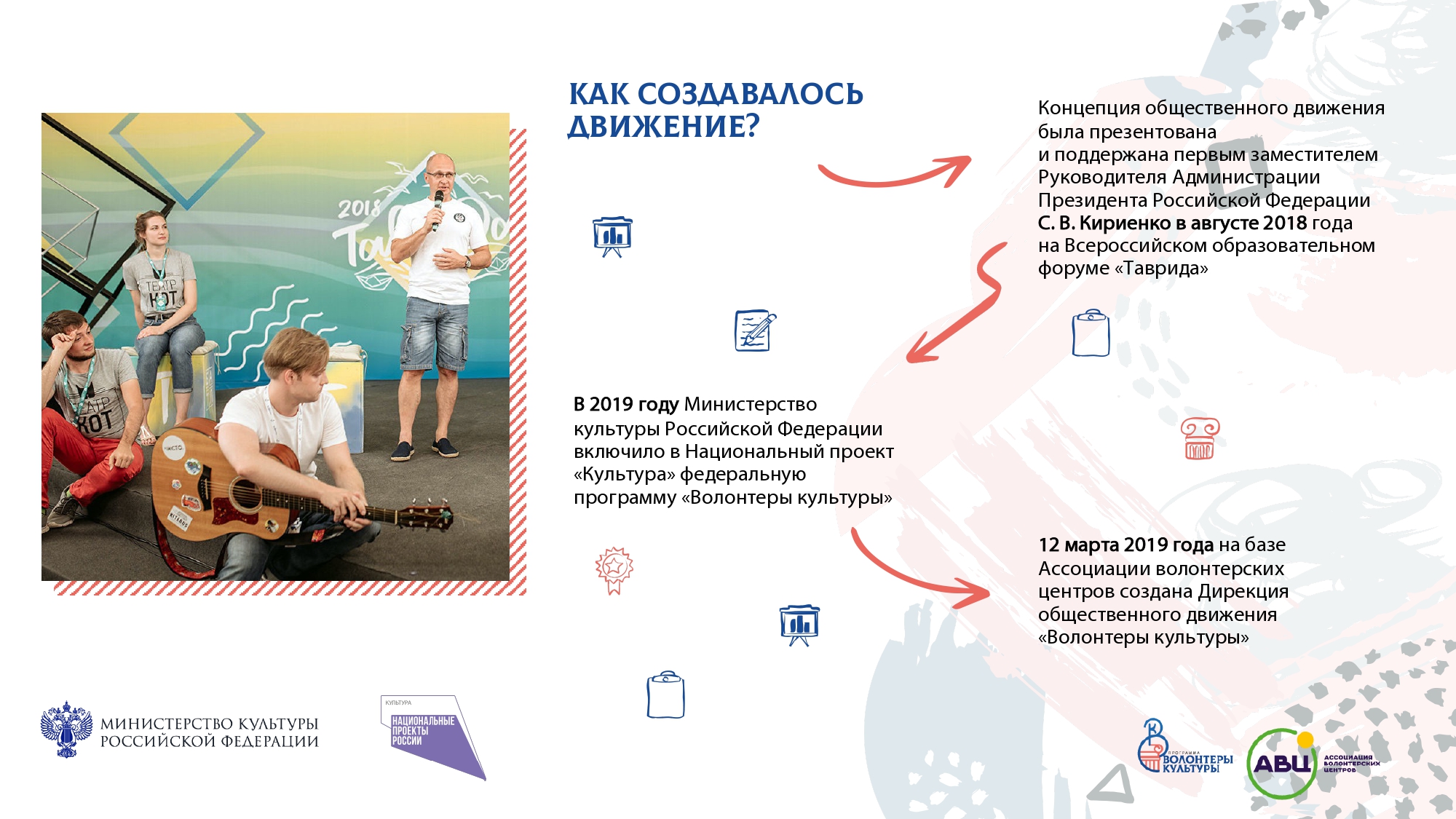 Чтобы стать волонтером, необходимо пройти регистрацию на сайте: Dobro.ru
Волонтеры культуры 
МР «Алданский район» Республики Саха (Якутия)
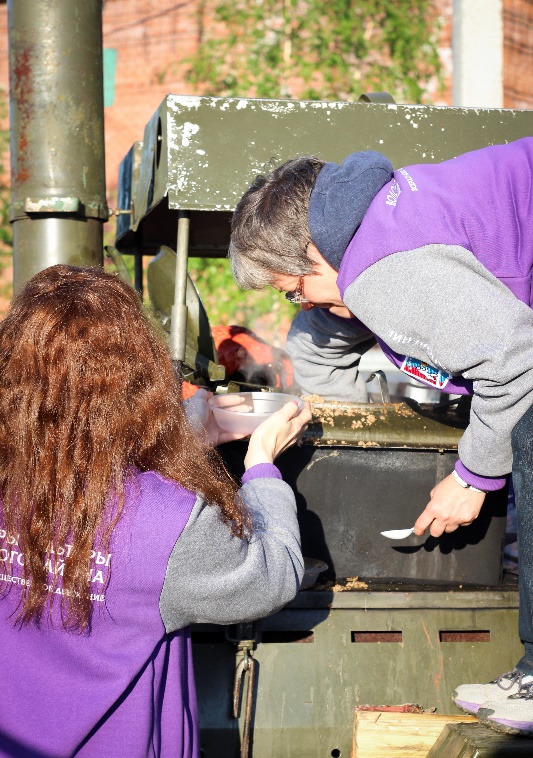 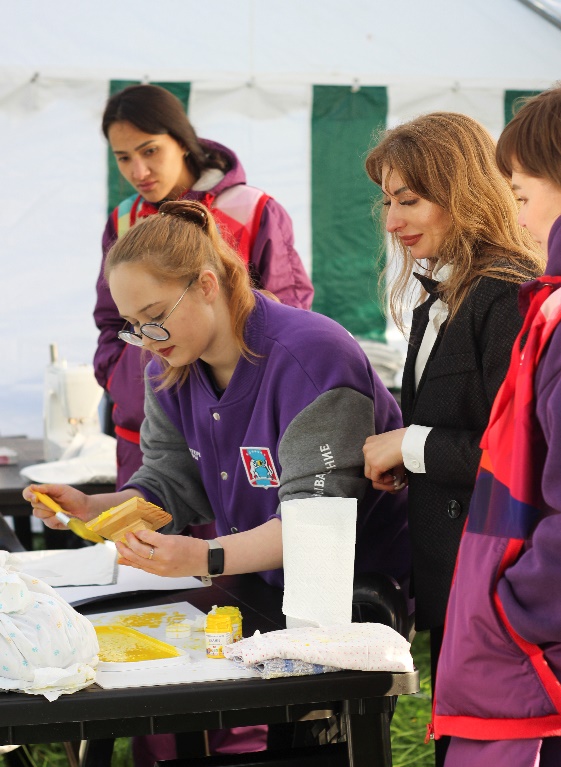 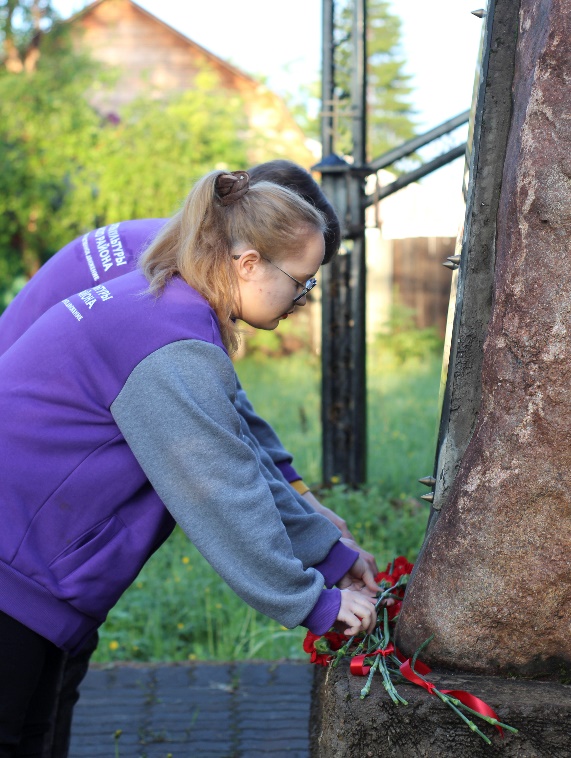 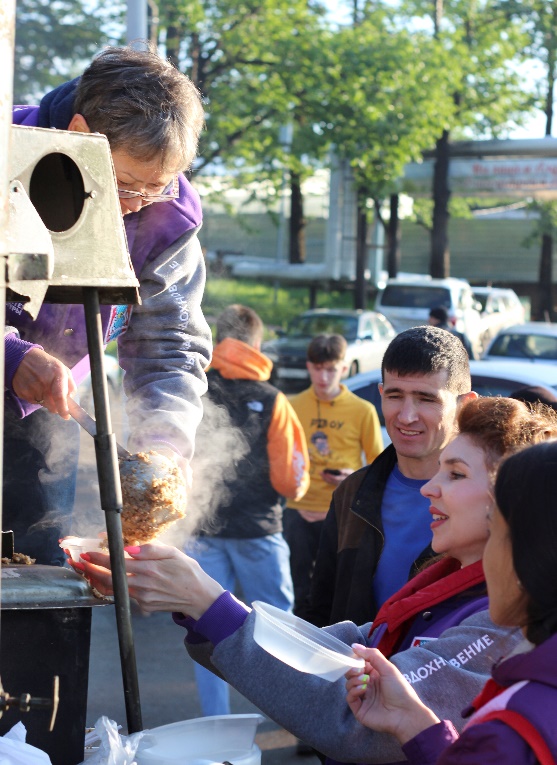 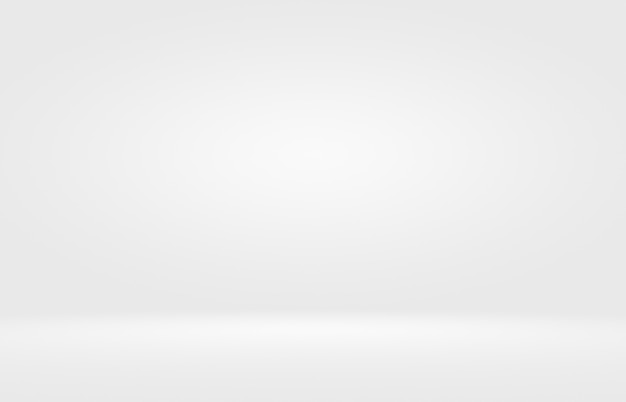 Волонтеры культуры приняли активное участие в социально-культурном проекте «Память»
Волонтеры культуры 
МР «Алданский район» Республики Саха (Якутия)
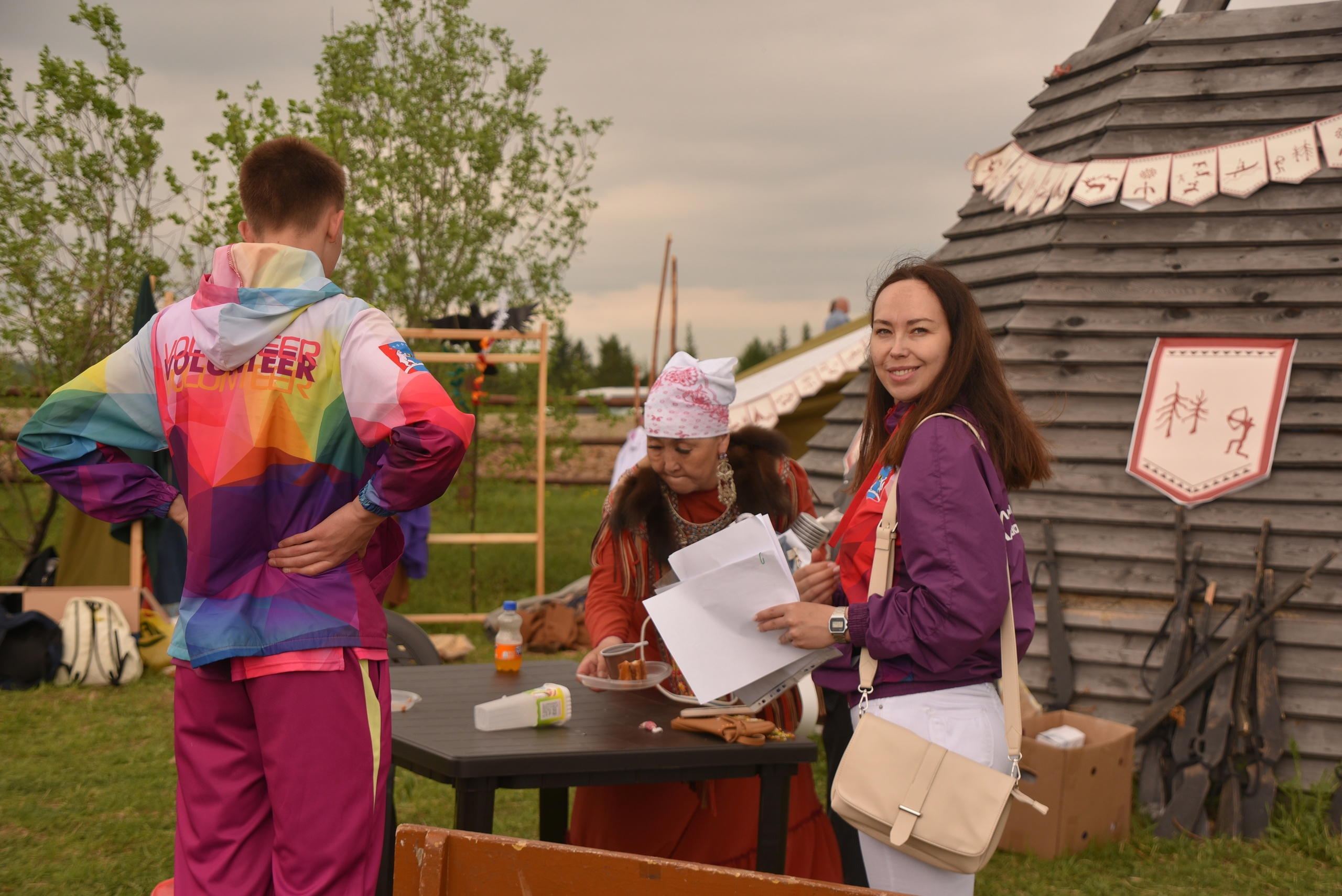 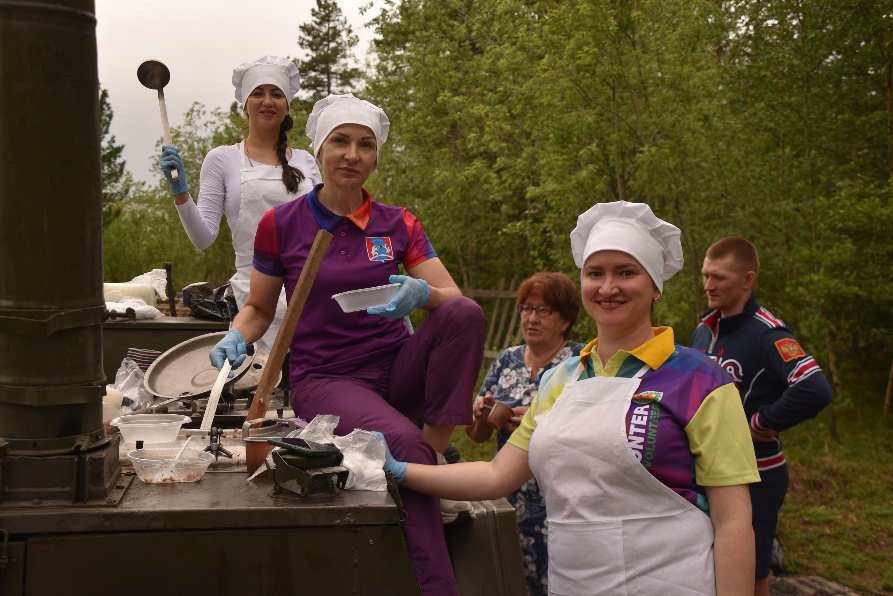 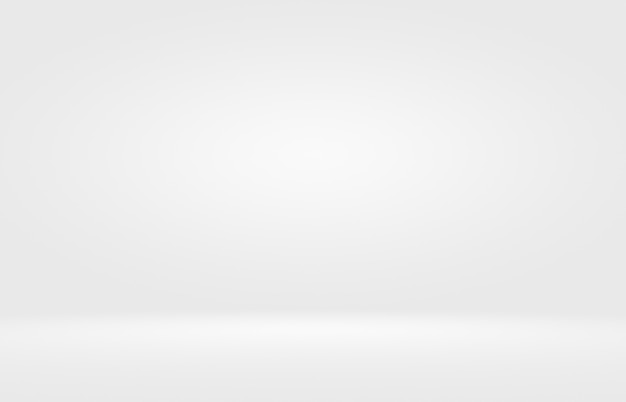 Волонтеры культуры приняли активное участие в национальном празднике, посвященного 100-летию города Алдана
Волонтеры культуры 
МР «Алданский район» Республики Саха (Якутия)
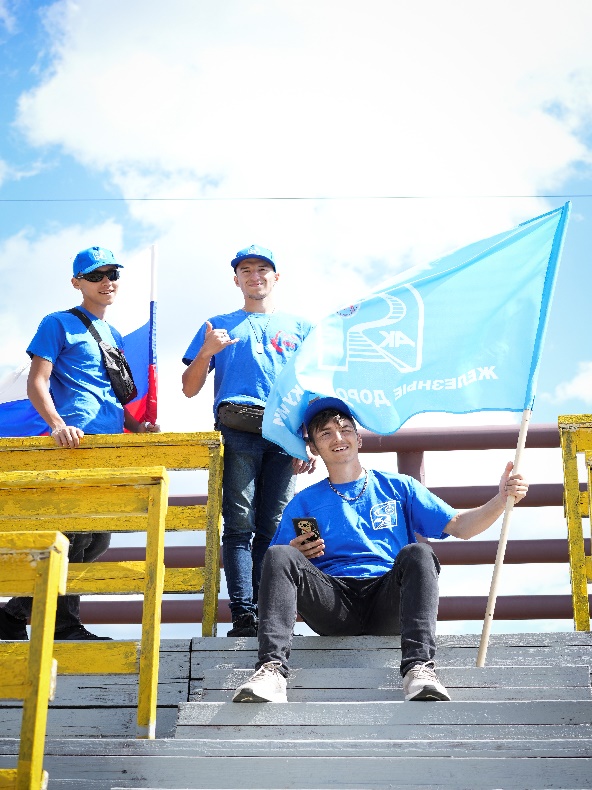 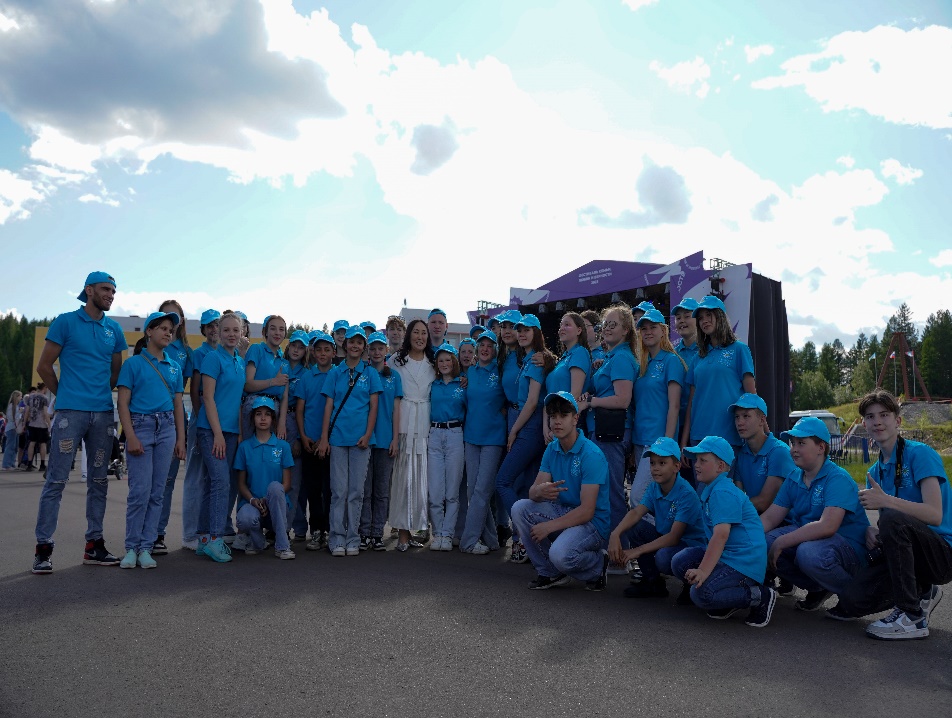 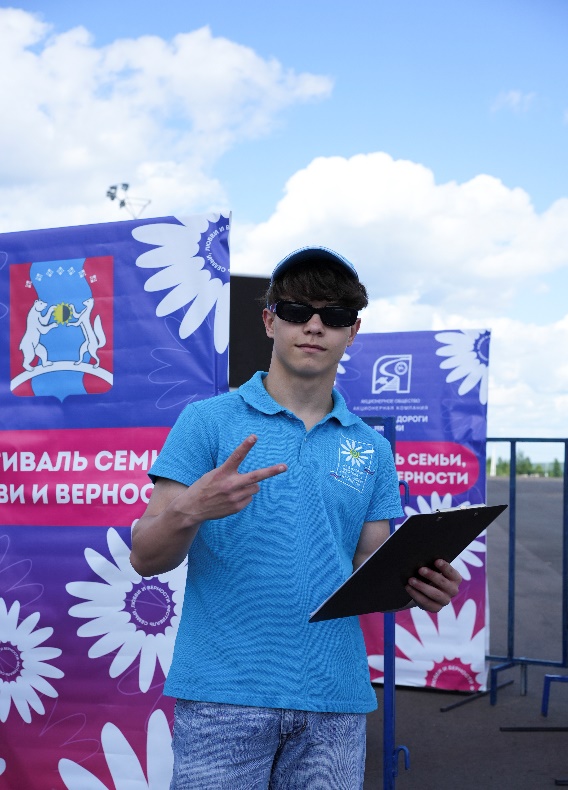 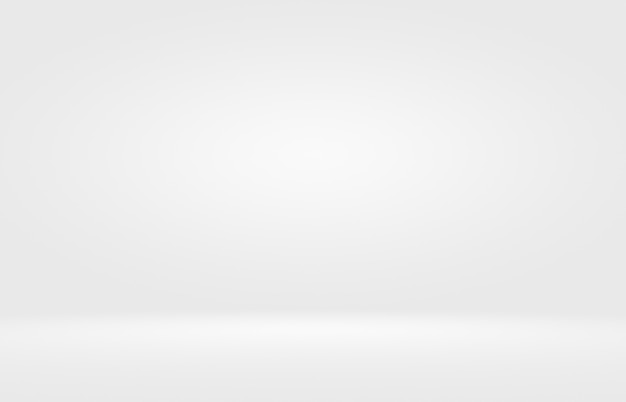 Волонтеры культуры приняли активное участие в Алданском фестивале семьи, любви и верности!
Волонтеры культуры 
МР «Алданский район» Республики Саха (Якутия)
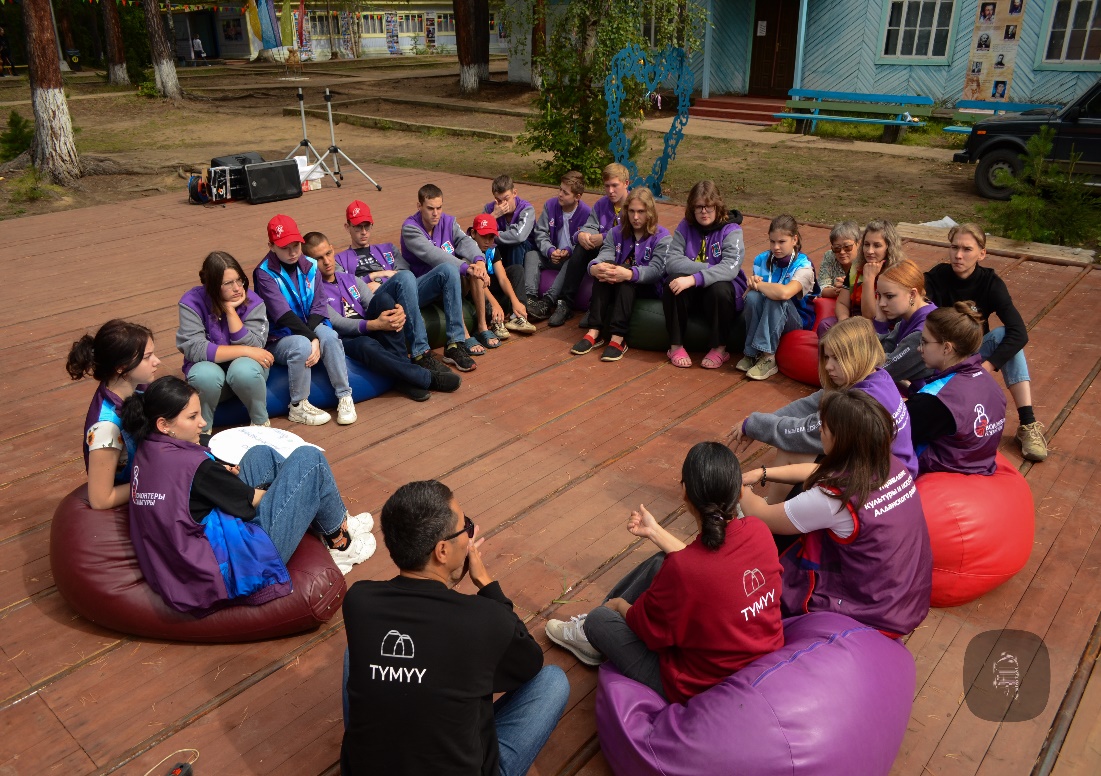 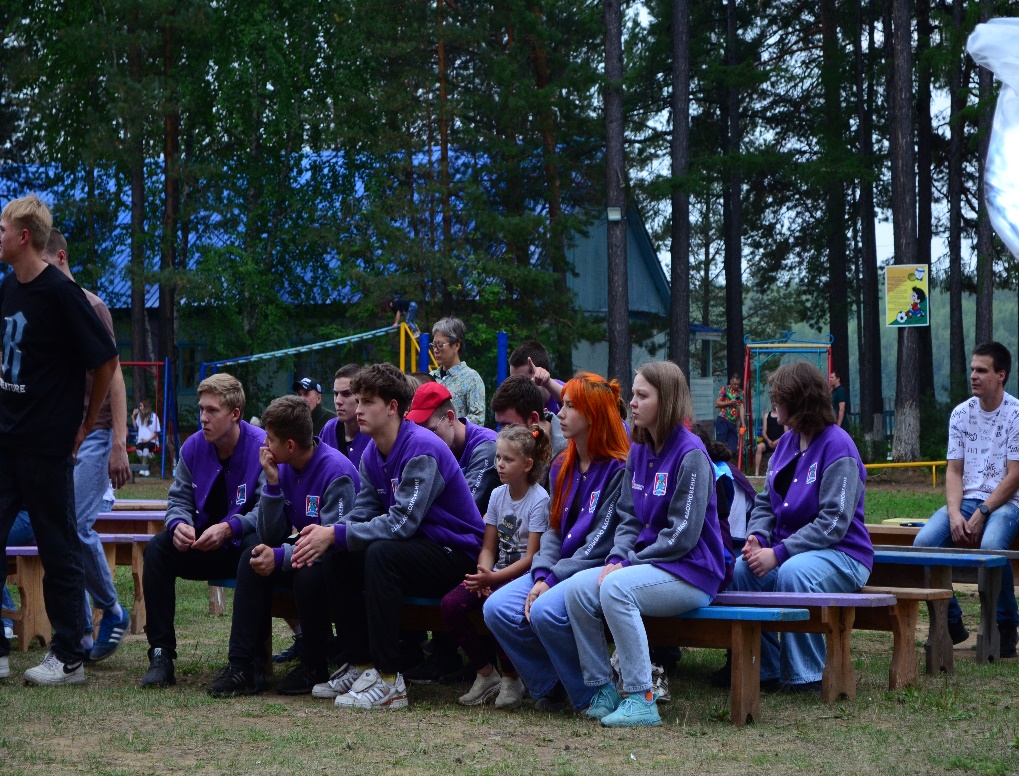 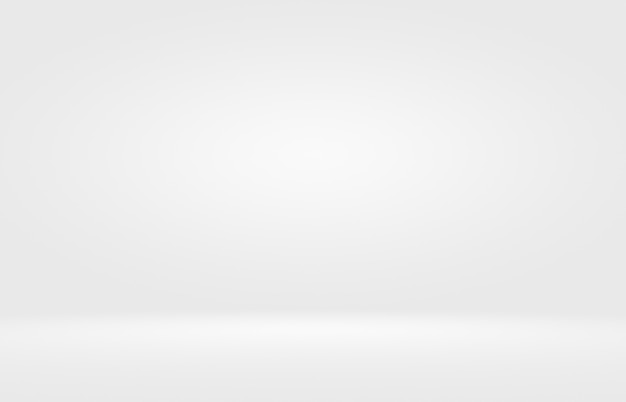 Волонтеры культуры традиционно приняли активное участие в XVII Республиканском фестивале авторской песни «Берег Дружбы – 2023»